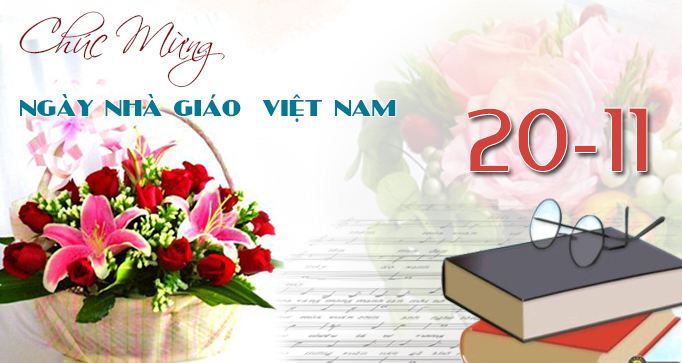 LUYỆN TẬP : XÁC ĐỊNH GIAO TUYẾN CỦA HAI MẶT PHẲNG
II. Bài tập
KIỂM TRA BÀI CŨ
I. Kiến thức
Bài 1 : Cho hình vẽ sau, hãy chỉ ra giao điểm của BC với
(AND), giao  tuyến của (AND) với (ABC), 
(AND) với (CMD)
Phương pháp tìm giao điểm 
của đường thẳng d và mặt phẳng        :
A
Tìm trong        đường thẳng d’ cắt d
Chọn               mà ta dễ dàng 
      xác định được
M
.
Giao tuyến của hai mặt phẳng là đường thẳng 
chung của hai mặt phẳng đó.
I
B
D
Phương pháp tìm giao tuyến của hai mặt phẳng: 
Tìm 2 điểm chung phân biệt của hai mặt phẳng. 
Đường thẳng đi qua 2 điểm chung đó chính là giao tuyến 
của hai mặt phẳng.
N
BC     (AND) =
N
C
(AND)     (ABC)  =
AN
(AND)     (CMD)  =
ID
LUYỆN TẬP : XÁC ĐỊNH GIAO TUYẾN CỦA HAI MẶT PHẲNG
II. Bài tập
Bài 2 : Cho hình vẽ sau
Câu hỏi 1 : Khẳng định nào sai?
A
A.  (MND)     (BCD)  =  ND
C.  (MCD)     (MND)  =  ID
B.  (AND)     (ICD)  =  ID
D.  (IMD)     (ACD)  =  CD
Câu hỏi 2 : Khẳng định nào sai?
M
.
C.  NP     (ABD) =  E
A.   NP     BD  =  E
I
D.  BD     (MNP) =  E
B.   NP     (AND) =  E
B
D
E
Câu hỏi 3 : Khẳng định nào đúng?
N
P
C
A.   (CMD)     (ABC)  =  MD
C.  (IBD)     (ANP)  =  IN
Câu hỏi 4 : Giao tuyến của (MNP) với (MCD) và (BCD) là:
B.   (ANP)     (BCD)  =  ND
D.  (MNP)     (ABD)  =  EM
C.  MD và NP
A.  MP và ND
D.  MC và NP
B.  MP và PE
LUYỆN TẬP : XÁC ĐỊNH GIAO TUYẾN CỦA HAI MẶT PHẲNG
II. Bài tập
I. Kiến thức
Bài 3 : Cho hình chóp S.ABCD, đáy ABCD có các cặp
cạnh đối không song song. Xác định giao tuyến của các
 cặp mặt phẳng:
     a, (SAC)  và  (SBD) 
     b, (SBC)  và  (SAD)
Phương pháp tìm giao điểm 
của đường thẳng d và mặt phẳng        :
Tìm trong        đường thẳng d’ cắt d
Chọn               mà ta dễ dàng 
      xác định được
S
Giao tuyến của hai mặt phẳng là đường thẳng 
chung của hai mặt phẳng đó.
Phương pháp tìm giao tuyến của hai mặt phẳng: 
Tìm 2 điểm chung phân biệt của hai mặt phẳng. 
Đường thẳng đi qua 2 điểm chung đó chính là giao tuyến 
của hai mặt phẳng.
A
E
D
.
O
B
C
LUYỆN TẬP : XÁC ĐỊNH GIAO TUYẾN CỦA HAI MẶT PHẲNG
II. Bài tập
I. Kiến thức
Bài 4 : Cho hình chóp S.ABCD, đáy ABCD có các cặp
cạnh đối không song song. Điểm M nằm trên cạnh SD.
Xác định giao tuyến của mặt phẳng (ABM)  và  (SAC).
Phương pháp tìm giao điểm 
của đường thẳng d và mặt phẳng        :
Tìm trong        đường thẳng d’ cắt d
Chọn               mà ta dễ dàng 
      xác định được
S
Giao tuyến của hai mặt phẳng là đường thẳng 
chung của hai mặt phẳng đó.
M
Phương pháp tìm giao tuyến của hai mặt phẳng: 
Tìm 2 điểm chung phân biệt của hai mặt phẳng. 
Đường thẳng đi qua 2 điểm chung đó chính là giao tuyến 
của hai mặt phẳng.
A
.
.
D
F
I
.
O
B
C
E
LUYỆN TẬP : XÁC ĐỊNH GIAO TUYẾN CỦA HAI MẶT PHẲNG
II. Bài tập
I. Kiến thức
Bài 5: Cho hình chóp S.ABCD, đáy là hình bình hành.
 Điểm M, P lần lượt là trung điểm SB, SD, N nằm trên 
cạnh SC. Xác định giao tuyến của  mặt phẳng (MNP) 
với (SAC)  và  (SAB) .
Phương pháp tìm giao điểm 
của đường thẳng d và mặt phẳng        :
Tìm trong        đường thẳng d’ cắt d
Chọn               mà ta dễ dàng 
      xác định được
S
Giao tuyến của hai mặt phẳng là đường thẳng 
chung của hai mặt phẳng đó.
E
.
P
Phương pháp tìm giao tuyến của hai mặt phẳng: 
Tìm 2 điểm chung phân biệt của hai mặt phẳng. 
Đường thẳng đi qua 2 điểm chung đó chính là giao tuyến 
của hai mặt phẳng.
M
I
A
N
D
.
O
B
C